АО «НК «Қазақстан темір жолы»ИТОГИ ДЕЯТЕЛЬНОСТИ ЗА 2022 ГОД ИОСНОВНЫЕ ЗАДАЧИ НА 2023 ГОДПО РЕГУЛИРУЕМЫМ УСЛУГАМг.Астана21.04.2023
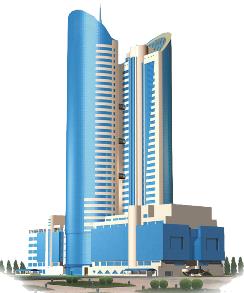 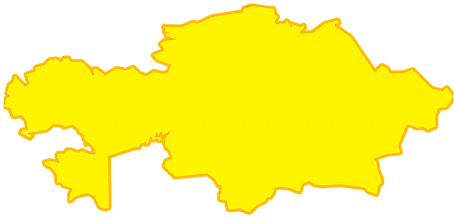 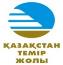 СОДЕРЖАНИЕ ОТЧЕТА
Общая информация
Об объемах предоставленных регулируемых услуг;
Об основных финансово-экономических показателях монопольной деятельности за 2022 год;
О постатейном исполнении тарифной сметы на регулируемые услуги магистральной железнодорожной сети за 2022 год;
Об исполнении инвестиционной программы за 2022 год;
О качестве предоставляемых услуг;
О проводимой работе с потребителями регулируемых услуг;
О перспективах деятельности (планы развития).
2
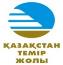 ПЕРЕЧЕНЬ  РЕГУЛИРУЕМЫХ УСЛУГ
АО «НК «КТЖ», как субъект естественной монополии оказывает следующие услуги:
1.Услуги магистральной железнодорожной сети.
2. Услуги подъездных путей, включающие:
2.1   для проезда подвижного состава;
2.2 для маневровых работ, погрузки-выгрузки, других технологических операций перевозочного процесса, а также для стоянки подвижного состава, непредусмотренной технологическими операциями перевозочного процесса.

3.  Услуги по передаче электрической энергии.
3
ОБЪЕМ ПРЕДОСТАВЛЕННЫХ УСЛУГ ЗА 2022 ГОД
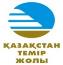 4
ОСНОВНЫЕ ФИНАНСОВО-ЭКОНОМИЧЕСКИЕ ПОКАЗАТЕЛИ 
МОНОПОЛЬНОЙ ДЕЯТЕЛЬНОСТИ ПО ИТОГАМ 2022 ГОДА
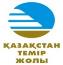 тыс. тенге
5
Услуги магистральной железнодорожной сети
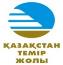 ОТЧЕТ ОБ ИСПОЛНЕНИИ ТАРИФНОЙ СМЕТЫ 
НА РЕГУЛИРУЕМЫЕ УСЛУГИ МЖС ЗА 2022 ГОД
7
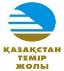 ОТЧЕТ ОБ ИСПОЛНЕНИИ ИНВЕСТИЦИОННОЙ ПРОГРАММЫ  
НА УСЛУГИ МЖС ЗА 2022 ГОД
тыс. тенге
8
НАРУШЕНИЯ БЕЗОПАСНОСТИ ДВИЖЕНИЯ (НБД) В ПЕРИОД С 2017 ПО 2022 ГОДЫ ПО ФИЛИАЛУ АО «НК «КТЖ» – «ДИРЕКЦИЯ МАГИСТРАЛЬНОЙ СЕТИ»
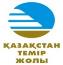 За 2019 год 
(всего 78 случаев)
За 2017 год 
(всего 125 случаев)
За 2018 год 
(всего 94 случая)
9
О РАБОТЕ С ПОТРЕБИТЕЛЯМИ УСЛУГ
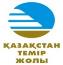 Заключены договора на оказание услуг МЖС в пассажирском движении - 14, в грузовом – 3                    ( в том числе 2 частных перевозчика).
В 2022 году были рассмотрены заявки на получение права доступа к услугам МЖС от 12 перевозчиков грузов на период 2023-2024 года, которые соответствуют требованиям Правил пользования магистральной железнодорожной сетью, утвержденных приказом и.о. Министра по инвестициям и развитию Республики Казахстан от 27 марта 2015 года №366.
Согласно приказам КРЕМ пассажирским перевозчикам предоставлен временный понижающий коэффициент (ВПК) на услуги МЖС при перевозке пассажиров железнодорожным транспортом. Общая сумма ВПК  в 2022 году составила 20,2 млрд .тенге.
Разработаны и утверждены Правила  допуска локомотивов, моторвагонного подвижного состава и специального самоходного подвижного состава на магистральную железнодорожную сеть, которые распространяются на АО «НК «ҚТЖ» и группу Компании (приказ от 22 февраля 2022 года №71-ЦЗ).
Направлены предложения в МИИР РК по внесению изменений и дополнений в Правила пользования магистральной железнодорожной сетью, утвержденные приказом и.о. Министра по инвестициям и развитию Республики Казахстан от 27 марта 2015  года №366.
10
О РАБОТЕ С ПОТРЕБИТЕЛЯМИ УСЛУГ (продолжение)
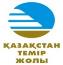 Направлен проект приказа МИИР РК «Об утверждении Правил допуска локомотивов, моторвагонного и специального самоходного подвижного состава на магистральную железнодорожную сеть», который в последующем будет распространяться на операторов локомотивной тяги и перевозчиков.
В рамках реализации мероприятий проекта Центр управления движением поездов в период 2018-2022 гг. выполнено:
внедрение микропроцессорной диспетчерской централизации (МП АСДЦ) на 454 раздельных пунктах на 40 диспетчерских кругах (в т.ч. в 2022 году – 63 раздельных пунктах на 12 диспетчерских кругах) Западного, Юго-Восточного и Северного регионов, что позволило обеспечить централизованное управление раздельными пунктами поездным диспетчером; непрерывный контроль в автоматическом режиме за поездной ситуацией (свободность/занятость участков, положение стрелок, наличие заданного маршрута и др.);
создание Центра управления движением поездов и инфраструктурой Западного региона, г. Актобе,  позволило управлять движением поездов из одного места в границах 5-ти  отделений общей эксплуатационной длиной - 5 245,5 км;
11
О РАБОТЕ С ПОТРЕБИТЕЛЯМИ УСЛУГ (продолжение)
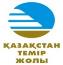 создание Центра управления движением поездов и инфраструктурой Юго-Восточного региона, г. Алматы,  позволяющий управлять движением поездов из одного места в границах 4-х  отделений общей эксплуатационной длиной – 4 450 км;
создание Центра управления движением поездов и инфраструктурой Северного региона, г. Астана,  позволяющий управлять движением поездов из одного места в границах 4-х  отделений общей эксплуатационной длиной – 4 444 км;
проведена модернизация и включены в диспетчеризацию 3 раздельных пункта участка Кызылжар-Жезказган;
проведена модернизация в 25-ти линейно-аппаратных залах.
12
О ПЕРСПЕКТИВАХ ДЕЯТЕЛЬНОСТИ НА 2023  ГОД
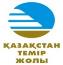 Осуществление  модернизации инфраструктуры для повышения пропускной способности:
продолжить строительство вторых путей на участке Достык – Мойынты;
разработка ТЭО на строительство железнодорожной линии Дарбаза-Мактаарал;
разработка ТЭО на строительство железнодорожной линии Бахты-Аягоз;
корректировка ПСД на строительство обводной железнодорожной линии вокруг Алматинского узла.
Реализация производственной программы предусматривающая проведение ремонтных работ 1 327 км пути, в том числе капитальный ремонту пути в объеме 567 км.
Реализация инновационных проектов с ресурсосберегающими технологиями, позволяющих повторно применять материалы верхнего строения пути, в том числе:
восстановление  1 200 крестовин методом  автоматической наплавки 
сварка  4 000 рельсовых стыков с использованием метода алюминотермитной сваркой 
внедрение 634  комплектов стрелочных переводов с увеличенным эксплуатационным ресурсом.
Реализация программы по улучшению социально-бытовых условий и повышению уровня организации труда по Дирекции магистральной сети, предусматривающей проведение ремонта производственных зданий, приобретение модульных зданий, автотранспорта, малой механизации, мотовозов, мебели, бытовой и офисной техники.
13
О ПЕРСПЕКТИВАХ ДЕЯТЕЛЬНОСТИ НА 2023 ГОД (Продолжение)
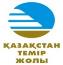 Реализация дорожной карты по совершенствованию корпоративной системы управления производственной безопасностью в рамках стратегии «Нулевого травматизма».
Оздоровление пути с применением комплексов путевых машин 7 173 км.
Проведение капитального ремонта 15 искусственных сооружений.
В рамках реализации мероприятий проекта Центр управления движением поездов - модернизация в  14-ти линейно-аппаратных залах. Приобретение цифрового оборудования связи для ЛАЗ-ов позволит установить малообслуживаемое оборудование связи с исключением круглосуточного дежурства электромехаников связи, тем самым появится возможность в дальнейшем вывести всю необходимую информацию в диспетчерский центр. 
Продолжение работы по элементному обновлению электротехнического оборудования тяговых подстанций, имеющих большой износ и нуждающихся в замене, в том числе по замене тяговых трансформаторов в количестве 3 шт., ограничителей перенапряжения 110, 220 кВ – 23 шт., элегазовых выключателей 220 кВ – 7 шт.
14
СПАСИБО ЗА ВНИМАНИЕ